企业网络常用图标（扁平版）
——安全
安全资料组
Version: V1.0 (2016.1.30)
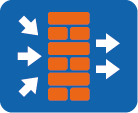 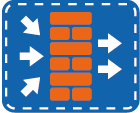 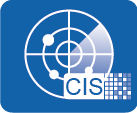 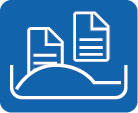 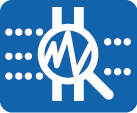 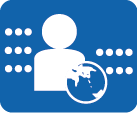 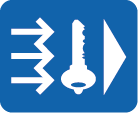 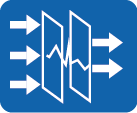 防火墙
虚拟防火墙
CIS产品
FireHunter
沙箱产品
NIP产品
ASG产品
SVN产品
Anti-DDoS产品
-清洗设备&检测设备
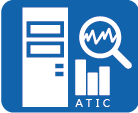 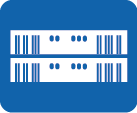 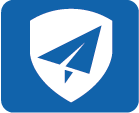 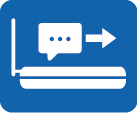 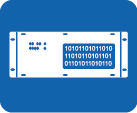 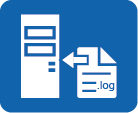 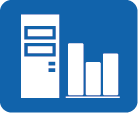 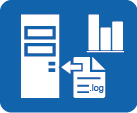 ATIC
NFA设备Netflow设备
AnyOffice客户端
短信猫
流量探针
采集器
分析器
elog
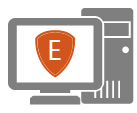 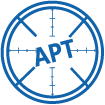 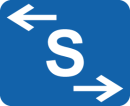 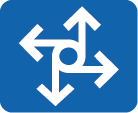 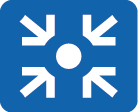 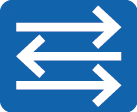 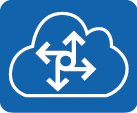 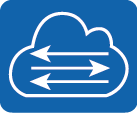 终端探针
APT攻击
通用交换机
核心交换机
汇聚交换机
接入交换机
CE12800交换机
TOR交换机
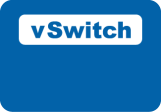 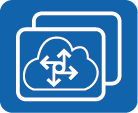 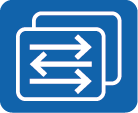 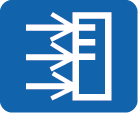 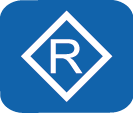 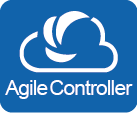 vSwitch
堆叠交换机
堆叠CE交换机
AC
通用路由器
Agile controller
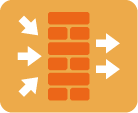 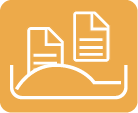 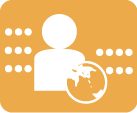 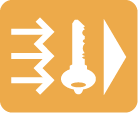 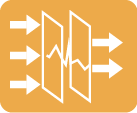 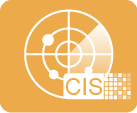 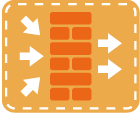 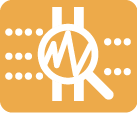 防火墙
虚拟防火墙
CIS产品
FireHunter
沙箱产品
NIP产品
ASG产品
SVN产品
Anti-DDoS产品
-清洗设备&检测设备
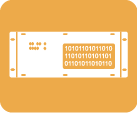 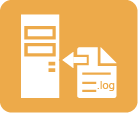 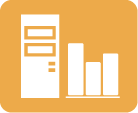 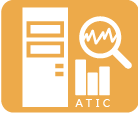 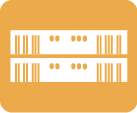 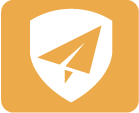 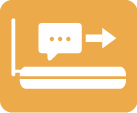 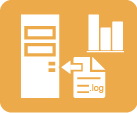 ATIC
NFA设备Netflow设备
AnyOffice客户端
短信猫
流量探针
采集器
分析器
elog
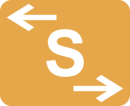 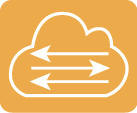 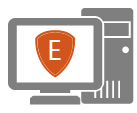 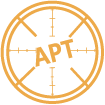 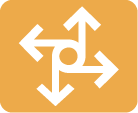 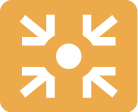 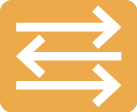 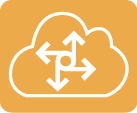 终端探针
APT攻击
通用交换机
核心交换机
汇聚交换机
接入交换机
CE12800交换机
TOR交换机
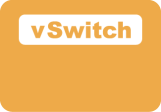 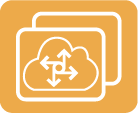 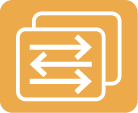 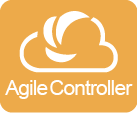 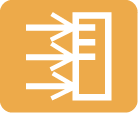 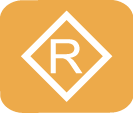 vSwitch
堆叠交换机
堆叠CE交换机
AC
通用路由器
Agile controller
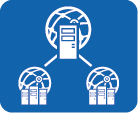 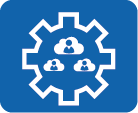 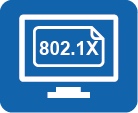 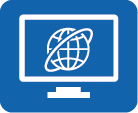 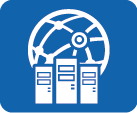 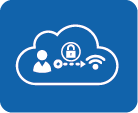 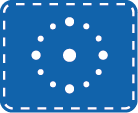 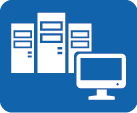 上级网管
网络管理系统
操作系统自带
802.1X客户端
Web浏览器客户端
eSight网管
VPN
虚拟专用网络
虚拟网络节点
通用网管
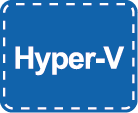 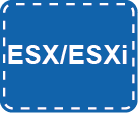 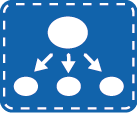 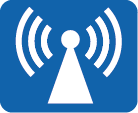 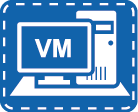 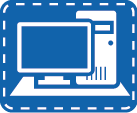 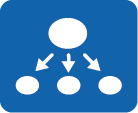 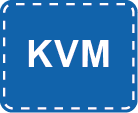 AP
VM
虚拟化平台
负载均衡器
虚拟负载均衡器
Microsoft Hyper-V
VMware ESX/ESXi
KVM
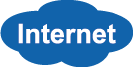 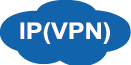 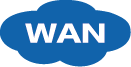 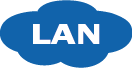 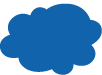 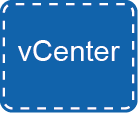 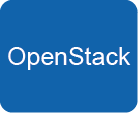 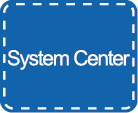 VMware vCenter
标准OpenStack(Kilo)
云管理平台
Microsoft System 
Center
Internet
IP
WAN
LAN
网络云1
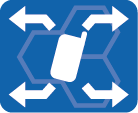 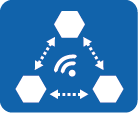 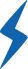 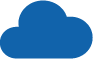 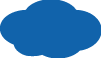 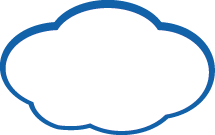 网络云2
网络云3
信号连接
RNC
BSC/MSC/MCE
网络云4
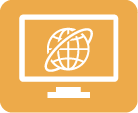 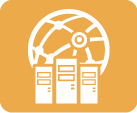 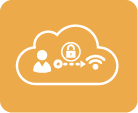 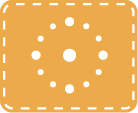 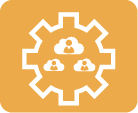 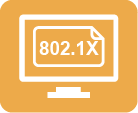 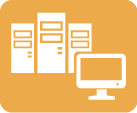 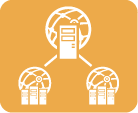 上级网管
网络管理系统
操作系统自带
802.1X客户端
Web浏览器客户端
eSight网管
VPN
虚拟专用网络
虚拟网络节点
通用网管
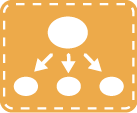 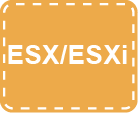 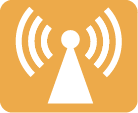 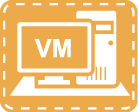 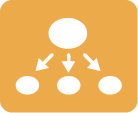 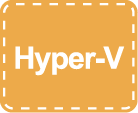 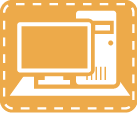 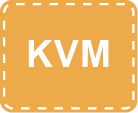 AP
VM
虚拟化平台
负载均衡器
虚拟负载均衡器
Microsoft Hyper-V
VMware ESX/ESXi
KVM
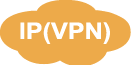 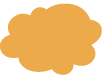 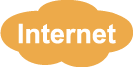 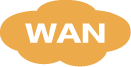 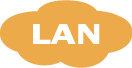 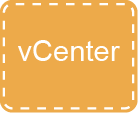 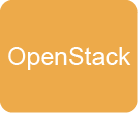 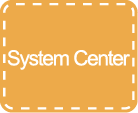 VMware vCenter
标准OpenStack(Kilo)
云管理平台
Microsoft System 
Center
Internet
IP
WAN
LAN
网络云1
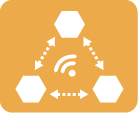 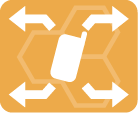 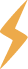 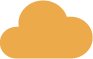 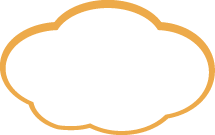 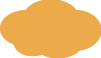 网络云2
网络云3
信号连接
RNC
BSC/MSC/MCE
网络云4
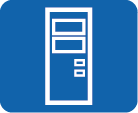 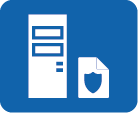 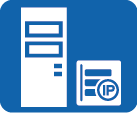 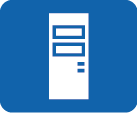 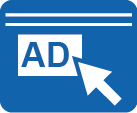 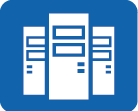 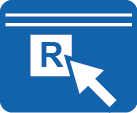 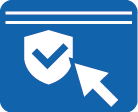 通用服务器
裸金属机
SOC服务器
Radius服务器
认证服务器
AD服务器
DHCP服务器
集群
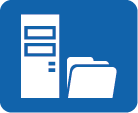 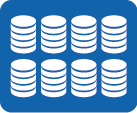 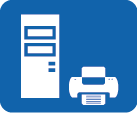 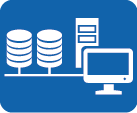 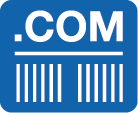 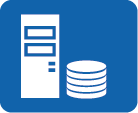 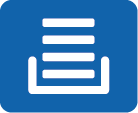 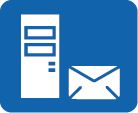 打印服务器
邮件服务器（SMC）
Web服务器
FTP服务器
存储服务器
组播服务器
存储阵列
数据库
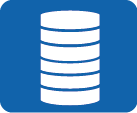 Disk Array磁盘柜
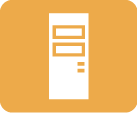 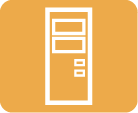 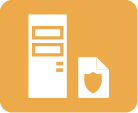 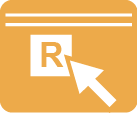 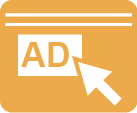 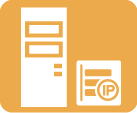 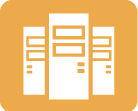 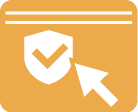 通用服务器
裸金属机
SOC服务器
Radius服务器
认证服务器
AD服务器
DHCP服务器
集群
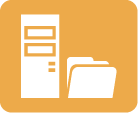 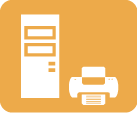 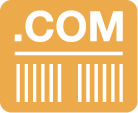 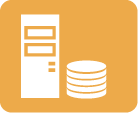 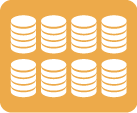 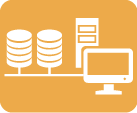 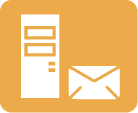 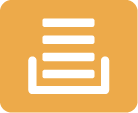 打印服务器
邮件服务器（SMC）
Web服务器
FTP服务器
存储服务器
组播服务器
存储阵列
数据库
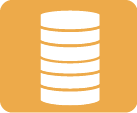 Disk Array磁盘柜
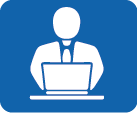 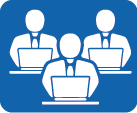 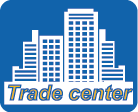 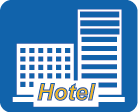 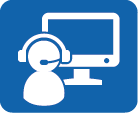 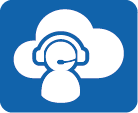 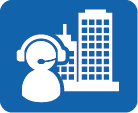 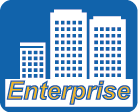 管理员
云平台管理员
租户管理员
个人网络用户
企业网络用户
商业中心
企  业
酒  店
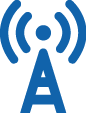 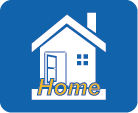 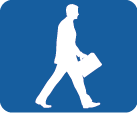 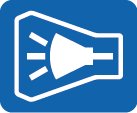 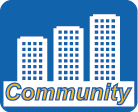 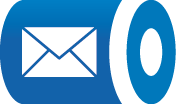 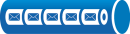 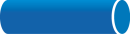 住  宅
小  区
分光器
出差
基站
Queue+packet
Packet（报文）
Queue（队列）
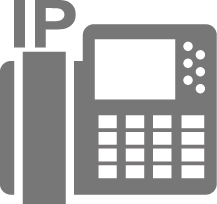 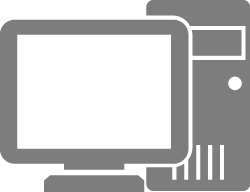 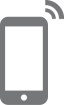 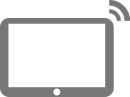 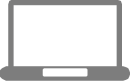 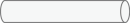 隧  道
IP电话
PC
pad
手机
笔记本电脑/便携机
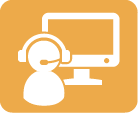 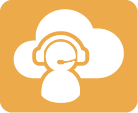 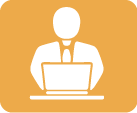 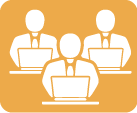 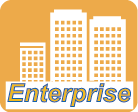 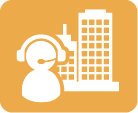 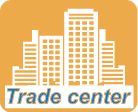 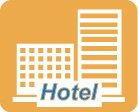 管理员
云平台管理员
租户管理员
个人网络用户
企业网络用户
商业中心
企  业
酒  店
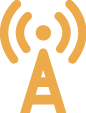 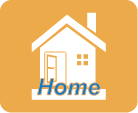 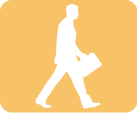 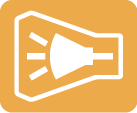 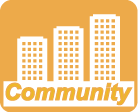 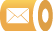 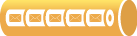 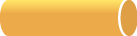 住  宅
小  区
分光器
出差
基站
Queue+packet
Packet（报文）
Queue（队列）
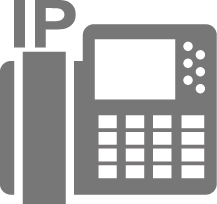 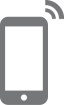 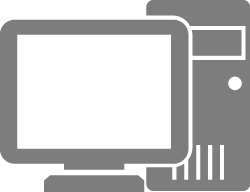 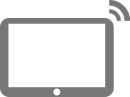 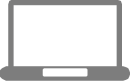 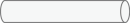 隧  道
IP电话
PC
pad
手机
笔记本电脑/便携机